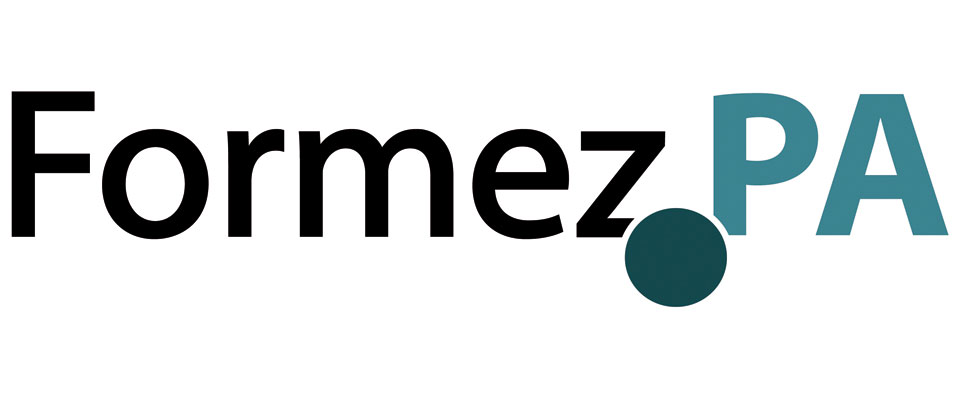 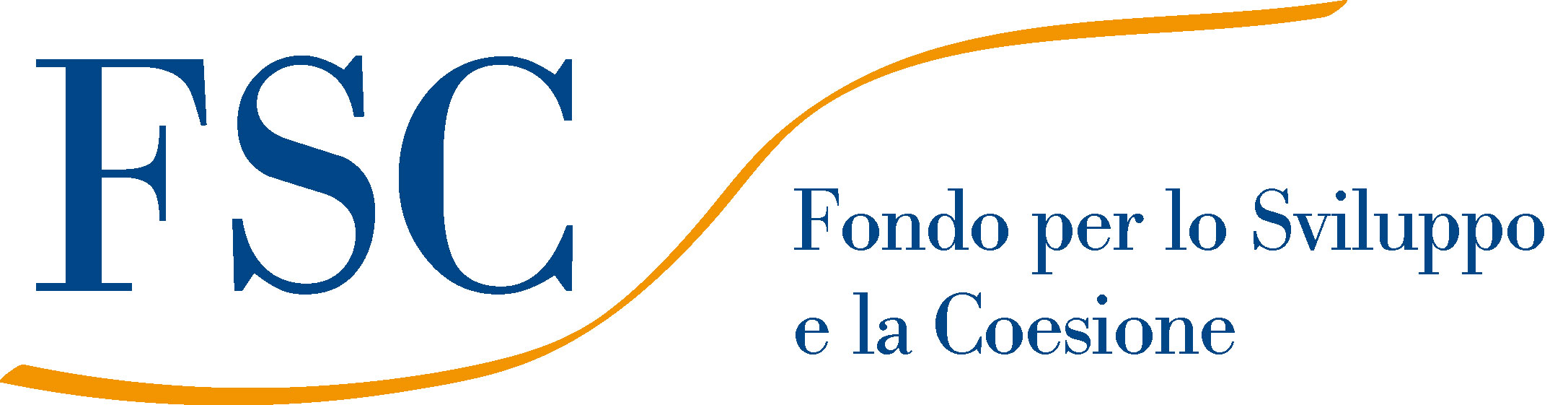 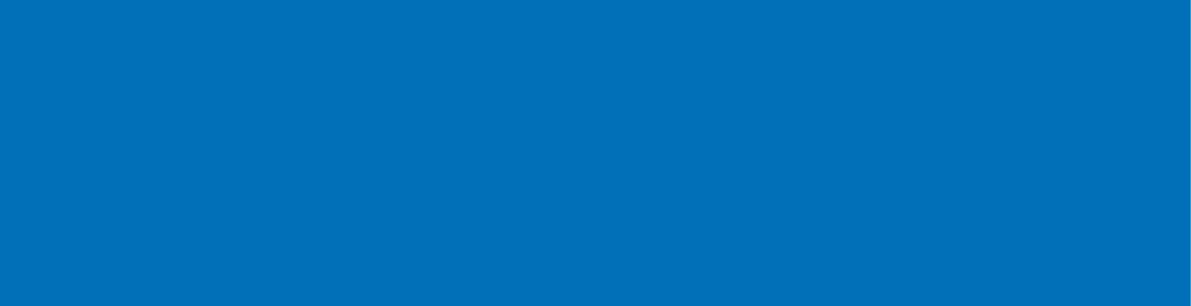 Progetto ASSISTE Abruzzo
Assistenza Tecnica alla Regione Abruzzo sul Fondo di Sviluppo e Coesione
Percorso di affiancamento e aggiornamento
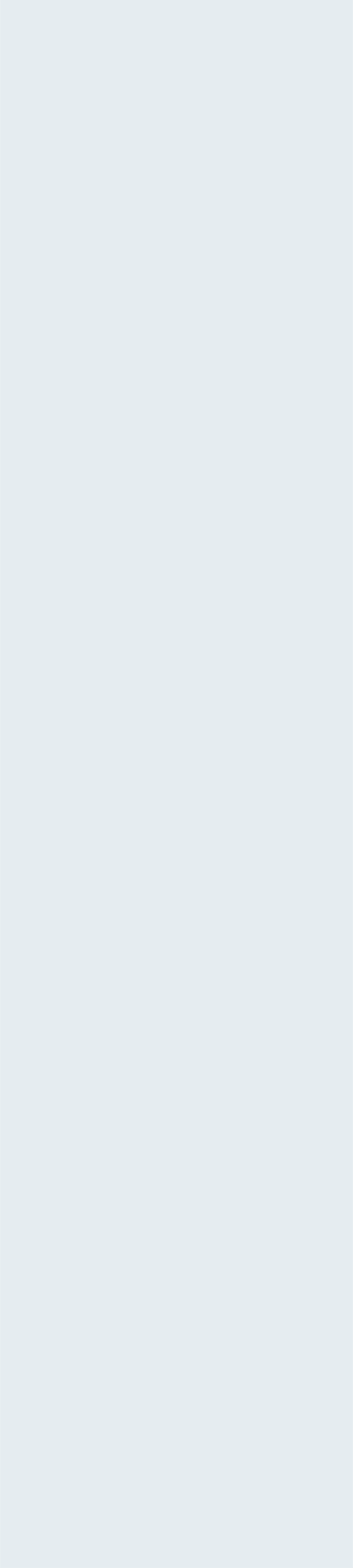 7° giornata      ■      mercoledì 15/06/2022      ■      ore 9,30/11,30
Le fasi della procedura
I contratti pubblici costituiscono una fattispecie a formazione progressiva, venendo stipulati secondo un susseguirsi di fasi (la prima parte, la c.d. procedura a evidenza pubblica è procedimento amministrativo che soddisfa l’interesse pubblico alla miglior scelta del contraente e l’interesse privato a partecipare):
Programmazione
Determina a contrarre
Scelta del soggetto
Aggiudicazione
Stipulazione
Controlli
esecuzione
Nuovo DL Semplificazioni: cosa cambia in materia di appalti pubblici.
Relatore
Giovanni Maria Caruso
Programmazione
Le amministrazioni aggiudicatrici adottano il programma biennale degli acquisti di beni e servizi e il programma triennale dei lavori pubblici, nonché i relativi aggiornamenti annuali. I programmi sono approvati nel rispetto dei documenti programmatori e in coerenza con il bilancio e, per gli enti locali, secondo le norme che disciplinano la programmazione economico-finanziaria degli enti.
Nel programma biennale per forniture e servizi devono essere inseriti gli acquisti di importo unitario stimato pari o superiore a 40.000 euro
Il DM 14/2018 chiarisce che  “[…] per ogni singolo acquisto, è riportata l’annualità nella quale si intende dare avvio alla procedura di affidamento […]”. 
Le amministrazioni individuano la struttura e il soggetto referente preposto alla redazione del programma e, a tal fine, lo stesso “riceve le proposte, i dati e le informazioni fornite dai RUP ai fini del coordinamento delle proposte da inserire nella programmazione e provvede ad accreditarsi presso gli appositi siti informatici di cui agli articoli 21, comma 7 e 29 del codice”. (art. 6, comma 13). Il referente può essere gravato anche di ruoli ulteriori (ad es. RUP)
Nuovo DL Semplificazioni: cosa cambia in materia di appalti pubblici.
Relatore
Giovanni Maria Caruso
Consultazioni preliminari di mercato
Strumento finalizzato all’ottimale preparazione dell’appalto e allo svolgimento della procedura, con finalità anche informativa degli appalti programmati: si colloca dopo la programmazione degli acquisti, ma a monte della procedura di gara

Prima dell'avvio di una procedura di appalto, le amministrazioni aggiudicatrici possono svolgere consultazioni di mercato per la preparazione dell'appalto e per lo svolgimento della relativa procedura e per informare gli operatori economici degli appalti da esse programmati e dei requisiti relativi a questi ultimi. A tal fine, possono acquisire consulenze, relazioni e altra documentazione tecnica da parte di esperti, partecipanti al mercato e autorità indipendenti.
Nuovo DL Semplificazioni: cosa cambia in materia di appalti pubblici.
Relatore
Giovanni Maria Caruso
Consultazioni preliminari di mercato
Tale documentazione può essere utilizzata nella pianificazione e nello svolgimento della procedura di appalto ma non deve avere l'effetto di falsare la concorrenza e violare i principi di non discriminazione e di trasparenza

L’amministrazione aggiudicatrice adotta misure adeguate per garantire che la concorrenza non sia falsata dalla partecipazione del candidato o dell’offerente stesso, prevalentemente attraverso strumenti informativi che diano adeguata pubblicità alle informazioni scambiate. 
Se è impossibile garantire una partecipazione rispettosa della par condicio, è prevista la possibilità di esclusione, salva la possibilità per gli operatori economici coinvolti di dimostrare che la loro partecipazione non altera la concorrenza.
Nuovo DL Semplificazioni: cosa cambia in materia di appalti pubblici.
Relatore
Giovanni Maria Caruso
Consultazioni preliminari di mercato
Linee Guida n. 14 disciplinano le consultazioni con l’obiettivo di evitare un qualche vantaggio competitivo nell’assegnazione della commessa pubblica, ma pretendono di incentivare l’utilizzo legittimo dello strumento che consente:

di ridurre le asimmetrie informative su determinati mercati e una migliore conoscenza degli aspetti tecnici degli acquisti previsti dalle pubbliche amministrazioni permette al mercato di produrre offerte più rispondenti agli interessi pubblici sottesi alla commessa 

di abbassare il rischio di gare deserte e garantire una proficua collaborazione tra pubblico e privato.
Nuovo DL Semplificazioni: cosa cambia in materia di appalti pubblici.
Relatore
Giovanni Maria Caruso
Consultazioni preliminari di mercato
Le consultazioni preliminari non costituiscono una procedura di affidamento di un  contratto pubblico (es. dialogo competitivo) ma sono si collocano in una fase “pre-gara” finalizzata a definire al meglio i bisogni dell’amministrazione 
Strumento facoltativo, preliminare e non decisorio, ma che risponde ad esigenze istruttorie e conoscitive. 
Per questo motivo, l’istituto trova applicazione rispetto alla definizione di procedure che, per ragioni tecniche o del mercato di riferimento, appaiono di più complessa definizione e gestione:
è indicato nel caso di appalti o accordi quadro su beni sperimentali, ad esempio, per l’elevata componente tecnologica o innovativo; 
è da escludersi rispetto agli appalti relativi a prestazioni standardizzate.
Nuovo DL Semplificazioni: cosa cambia in materia di appalti pubblici.
Relatore
Giovanni Maria Caruso
La determina a contrarre
Il primo atto del procedimento è la determina a contrattare, dove la p.a. individua gli elementi essenziali del contratto e i criteri di selezione degli operatori economici e delle offerte
La determina, emanata dal dirigente, esprime la volontà della p.a. di concludere un contratto e ha natura giuridica di atto meramente interno alla p.a. non avente rilevanza negoziale
L’art. 192 TUEL dispone che «La stipulazione dei contratti deve essere preceduta da apposita determinazione del responsabile del procedimento di spesa indicante: a) il fine che con il contratto si intende perseguire; b) l'oggetto del contratto, la sua forma e le clausole ritenute essenziali; c) le modalità di scelta del contraente ammesse dalle disposizioni vigenti in materia di contratti delle pubbliche amministrazioni e le ragioni che ne sono alla base» e precisa che «si applicano, in ogni caso, le procedure previste dalla normativa della Unione europea recepita o comunque vigente nell'ordinamento giuridico italiano»
Nuovo DL Semplificazioni: cosa cambia in materia di appalti pubblici.
Relatore
Giovanni Maria Caruso
La lex specialis
A corredo della determina a contrarre sono predisposti dli atti di gara che integrano la c.d. lex specialis espressiva dell’insieme di regole che governano il procedimento di selezione del contraente, le cui disposizioni devono essere rispettate dalla stazione appaltante e dagli operatori

La lex specialis comprende:
Bando: fissa le regole della gara 
Disciplinare: disciplina il procedimento di gara; 
Capitolato: integra gli aspetti tecnici anche in funzione del vincolo contrattuale da assumere.
Nuovo DL Semplificazioni: cosa cambia in materia di appalti pubblici.
Relatore
Giovanni Maria Caruso
La lex specialis
Il Bando
Atto amministrativo di natura generale attraverso il quale si  rende nota la definitiva intenzione di aggiudicare una commessa pubblica 

Le stazioni appaltanti hanno l’obbligo di conformarsi, nella stesura dei bandi, ai cd. bandi tipo predisposti dall’ANAC e solo in ipotesi eccezionali hanno la possibilità di derogarvi
Nelle procedure ristrette il bando è seguito da un diverso atto di invito – la lettera di invito – a presentare offerta nei confronti dei soggetti che abbiano già presentato domanda di partecipazione e che siano in possesso dei requisiti di partecipazione (art. 61 d.lgs. 50/2016)
Nuovo DL Semplificazioni: cosa cambia in materia di appalti pubblici.
Relatore
Giovanni Maria Caruso
La lex specialis
Disciplinare
fissa le regole di ammissione e svolgimento della procedura di gara ovvero l’indicazione dei requisiti di partecipazione, dei termini di presentazione delle offerte, delle modalità di svolgimento delle sedute, dei criteri di valutazione delle offerte
Capitolato
Ha una valenza strumentale alla costituzione del sinallagma contrattuale che contiene la disciplina di dettaglio e tecnica della generalità dei contratti o dello specifico contratto che l’amministrazione intende stipulare
Specifiche tecniche
definiscono le caratteristiche della prestazione previste per lavori, servizi e forniture che possono riferirsi allo specifico processo o metodo di produzione o prestazione dei lavori, servizi e forniture, ovvero a uno specifico processo per un’altra fase, purché siano collegati all’oggetto dell’appalto e proporzionati al suo valore e ai suoi obiettivi
Nuovo DL Semplificazioni: cosa cambia in materia di appalti pubblici.
Relatore
Giovanni Maria Caruso
Procedure aperte e ristrette
Costituiscono i sistemi ordinari per l’affidamento di commesse e contratti pubblici.  Gli artt. 60 e 61 d.lgs. 50/2016 disegnano le due procedure come modelli di gara in sé equivalenti, pertanto la scelta tra le due è rimessa alla piena discrezionalità delle stazioni appaltanti
La differenza sostanziale tra le due procedure risiede nella contestualizzazione temporale o meno, rispetto alla presentazione delle offerte, dell’ammissione dei concorrenti alla gara:

Nella procedura aperta (art. 60) ogni operatore economico interessato a partecipare ha la facoltà di presentare un’offerta e alla gara sono ammessi tutti i soggetti in possesso dei requisiti  
Nella procedura ristretta (art. 61) gli aspiranti concorrenti devono presentare una domanda di partecipazione alla procedura, dimostrando il possesso dei requisiti (prequalifica), poi solo i concorrenti che saranno invitati con un secondo atto amministrativo – la lettera di invito - potranno presentare le proprie offerte
Nuovo DL Semplificazioni: cosa cambia in materia di appalti pubblici.
Relatore
Giovanni Maria Caruso
Procedura negoziata
La procedura negoziata è quella in cui le s.a. consultano gli operatori economici da loro scelti e negoziano con uno o piu di essi le condizioni dell’appalto
Si dividono in:
Procedura competitiva con negoziazione, dove «qualsiasi operatore economico può presentare una domanda di partecipazione in risposta a un avviso di indizione di gara contenente le informazioni di cui all’allegato XIV, parte I, lettere (B o C), fornendo le informazioni richieste dall’amministrazione aggiudicatrice per la selezione qualitativa» (art. 62)
Procedura negoziata senza previa pubblicazione: «Nei casi e nelle circostanze indicati nei seguenti commi, le amministrazioni aggiudicatrici possono aggiudicare appalti pubblici mediante una procedura negoziata senza previa pubblicazione di un bando di gara, dando conto con adeguata motivazione, nel primo atto della procedura, della sussistenza dei relativi presupposti» (art. 63)
Nuovo DL Semplificazioni: cosa cambia in materia di appalti pubblici.
Relatore
Giovanni Maria Caruso
Procedura negoziata
La procedura competitiva con negoziazione è simile alla procedura ristretta: le imprese interessate rispondono al bando inviando una domanda; si ha una selezione dei partecipanti; i selezionati possono presentare una offerta «iniziale» che formerà oggetto di contrattazione con la s.a.
La differenza con le procedure aperte o ristrette è che in questo caso le offerte sono oggetto di trattative con l’ente appaltante volte a definire e a individuare quella migliore

La procedura negoziata senza bando è una negoziazione diretta, limitata a casi eccezionali e la relativa scelta va sempre motivata nel rispetto delle condizioni stabilite dal Codice
Nuovo DL Semplificazioni: cosa cambia in materia di appalti pubblici.
Relatore
Giovanni Maria Caruso
Procedura negoziata
La  procedura senza previa pubblicazione di un bando di gara è utilizzabile solo nelle ipotesi contemplate dall’art. 63 del Codice.   Consente alle Amministrazione di contrattare direttamente con un operatore economico le condizioni del contratto con un livello di libertà di azione elevato poiché: 1) manca una pubblicità preventiva; 2) la selezione degli operatori è rimessa alla discrezionalità dell’amministrazione. 
qualora non sia stata presentata alcuna offerta o alcuna offerta appropriata, né alcuna domanda di partecipazione o alcuna domanda di partecipazione appropriata, in esito all’esperimento di una procedura aperta o ristretta, purché le condizioni iniziali dell’appalto non siano sostanzialmente modificate e purché sia trasmessa una relazione alla Commissione europea
quando i lavori, le forniture o i servizi possono essere forniti unicamente da un determinato operatore economico per una delle seguenti ragioni: 1) lo scopo dell’appalto consiste nella creazione o nell’acquisizione di un’opera d’arte o rappresentazione artistica unica; 2) la concorrenza è assente per motivi tecnici; 3) la tutela di diritti esclusivi, inclusi i diritti di proprietà intellettuale. Le eccezioni di cui ai punti 2) e 3) si applicano solo quando non esistono altri operatori economici o soluzioni alternative ragionevoli e l’assenza di concorrenza non è il risultato di una limitazione artificiale dei parametri dell’appalto. 
nella misura strettamente necessaria quando, per ragioni di estrema urgenza derivante da eventi imprevedibili dall’amministrazione aggiudicatrice, ivi comprese le emergenze di protezione civile, nonché nei casi urgenti di bonifica e messa in sicurezza dei siti contaminati ai sensi della normativa ambientale, i termini per le procedure aperte o per le procedure ristrette o per le procedure competitive con negoziazione non possono essere rispettati
Nuovo DL Semplificazioni: cosa cambia in materia di appalti pubblici.
Relatore
Giovanni Maria Caruso
Adempimenti connessi alla scelta della procedura
Nuovo DL Semplificazioni: cosa cambia in materia di appalti pubblici.
Relatore
Giovanni Maria Caruso
Obblighi di pubblicità
Nel nostro ordinamento il principio di trasparenza trova una disciplina specifica nella legge n. 241/90 sul procedimento amministrativo nonché in altre disposizioni e nel caso di specie è funzionale anche a garantire la tutela della concorrenza attraverso oneri di pubblicazione (artt. 72 e 73 del Codice) che operano:
In fase preliminare 
In fase di espletamento della gara 
In fase di post gara 
La pubblicità è garantita mediante pubblicazione del bando e di ogni informazione utile sia a livello europeo (in Gazzetta Ufficiale dell’Unione Europea), sia a livello interno, ma solo dopo la pubblicazione comunitaria e con le medesime informazioni, nella Gazzetta Ufficiale della Repubblica
Sono poi richiesti, per gli appalti di importo pari o superiore alle soglie comunitarie, una preinformazione, si pubblica cioè un avviso contenente l’indicazione degli appalti che quella p.a. ha intenzione di bandire nei 12 mesi successivi, e una postinformazione, relativa ai risultati delle aggiudicazioni effettuate, secondo le modalità esplicate dal Codice
Nuovo DL Semplificazioni: cosa cambia in materia di appalti pubblici.
Relatore
Giovanni Maria Caruso
Obblighi di pubblicità
Sotto-soglia: devono essere pubblicati sulla GURI, ed entro 2 giorni, sul profilo del committente e sulla piattaforma informatica del MIT anche attraverso sistemi informatizzati regionali (art. 73 del Codice e art. 2 del D.M.)
Sopra-soglia: devono essere pubblicati, oltre che attraverso i canali decritti al punto precedente, sulla Gazzetta Ufficiale dell’Unione Europea (GUUE) (art. 72 del Codice), nonché per estratto su due quotidiani a diffusione nazionale e su due a diffusione locale nel luogo in cui si svolgono i contratti (art. 3 co 1 lett. b del D.M.)

Adempimento funzionale alla presentazione di offerte appropriate: esistono tempi minimi, cioè termini congrui che le p.a. devono fissare per la ricezione delle offerte e delle domande di partecipazioni, che tengano conto della complessità dell’oggetto e del tempo necessario per prepararle: es., per la procedura aperta, il termine minimo è 35 giorni; per la procedura ristretta e competitiva è 30.
Nuovo DL Semplificazioni: cosa cambia in materia di appalti pubblici.
Relatore
Giovanni Maria Caruso
Check list obblighi di pubblicità
Nuovo DL Semplificazioni: cosa cambia in materia di appalti pubblici.
Relatore
Giovanni Maria Caruso
Criteri di aggiudicazione
La fase di scelta si conclude con l’aggiudicazione, cioè l’individuazione del soggetto che ha presentato l’offerta migliore, secondo alcuni criteri di selezione delle offerte 
il criterio della «offerta economicamente più vantaggiosa»: art. 95: «fatte salve le disposizioni legislative, regolamentari o amministrative relative al prezzo di determinate forniture o alla remunerazione di servizi specifici, le stazioni appaltanti, nel rispetto dei principi di trasparenza, di non discriminazione e di parità di trattamento, procedono all’aggiudicazione degli appalti e all’affidamento dei concorsi di progettazione e dei concorsi di idee, sulla base del criterio dell’offerta economicamente più vantaggiosa individuata sulla base del miglior rapporto qualità/prezzo o sulla base dell’elemento prezzo o del costo, seguendo un criterio di comparazione costo/efficacia quale il costo del ciclo di vita»: valutazione qualitativa
Altro criterio utilizzabile è quello del «prezzo più basso», un tempo il più utilizzato
Mentre il Codice previgente lasciava la scelta tra i due criteri alla discrezionalità della s.a., il nuovo Codice opta per il criterio della OEPV: si teme che il criterio del PPB oltre a non garantire la migliore qualità della prestazione, possa prestarsi a sfruttamento della manodopera o a pratiche abusive e corruttive dove l’aggiudicazione a minor prezzo viene seguita da varianti in corso di opera
Nuovo DL Semplificazioni: cosa cambia in materia di appalti pubblici.
Relatore
Giovanni Maria Caruso
Criteri di aggiudicazione
L’offerta può sembrare anomala: si tratta delle offerte anormalmente basse rispetto alle prestazioni richieste dal bando di gara: è il caso dell’operatore economico che, pur di aggiudicarsi l’appalto, faccia un’offerta davvero conveniente, con il rischio di parziale inadempimento o di inosservanza di clausole contrattuali
La legislazione italiana sul punto è stata stigmatizzata più volte dalla CGUE; si è allora provveduto a recepire puntualmente la disciplina comunitaria, che prevede:
Instaurazione di un contraddittorio tra s.a. e ciascun offerente (tanti sub-procedimenti quanti sono gli offerenti)
Utilizzo di un criterio automatico per individuare la soglia di anomalia; criterio non esclusivo, in quanto la s.a. può sottoporre a verifica ulteriori offerte
Elencazione non tassativa delle giustificazioni
La verifica di anomalia mira ad accertare se l’offerta nel suo complesso sia attendibile o inattendibile e se dia o meno serio affidamento circa la corretta esecuzione dell’appalto: art. 97. co. 1: «Gli operatori economici forniscono, su richiesta della stazione appaltante, spiegazioni sul prezzo o sui costi proposti nelle offerte se queste appaiono anormalmente basse, sulla base di un giudizio tecnico sulla congruità, serietà, sostenibilità e realizzabilità dell’offerta»
Nuovo DL Semplificazioni: cosa cambia in materia di appalti pubblici.
Relatore
Giovanni Maria Caruso
Criteri di aggiudicazione
Nuovo DL Semplificazioni: cosa cambia in materia di appalti pubblici.
Relatore
Giovanni Maria Caruso
Aggiudicazione
Proposta di aggiudicazione 
verifiche 
Aggiudicazione definitiva


Art. 32
La stazione appaltante previa verifica della proposta di aggiudicazione ai sensi dell’art. 33 comma 1, provvede all’aggiudicazione (che diventa efficace dopo la verifica del possesso dei requisiti) - OgV
 Art. 33
La proposta di aggiudicazione è soggetta ad approvazione dell’organo competente secondo l’ordinamento della stazione appaltante e nel rispetto dei termini dallo stesso previsti, decorrenti dal ricevimento della proposta di aggiudicazione da parte dell’organo competente.  In mancanza il termine è di 30 giorni (in caso di richiesta di chiarimenti o documenti, i termini ricominciano a decorre alla ricezione)  Decorsi i termini l’aggiudicazione si intende approvata.
Nuovo DL Semplificazioni: cosa cambia in materia di appalti pubblici.
Relatore
Giovanni Maria Caruso
Aggiudicazione
Divenuta efficace l'aggiudicazione definitiva la stipula del contratto di appalto avviene entro il termine di 60 giorni salvo diverso termine previsto negli atti.
La mancata stipula del contratto nel termine previsto deve essere motivata con specifico riferimento all’interesse della P.A. e a quello nazionale alla sollecita esecuzione del contratto e viene valutata ai fini della responsabilità erariale e disciplinare del dirigente 
La mera pendenza di un ricorso giurisdizionale non è giustificazione adeguata per la mancata stipula del contratto nel termine previsto
Se la stipula del contratto non avviene nel termine fissato per fatto della P.A, l’aggiudicatario può sciogliersi da ogni vincolo senza alcun indennizzo, salvo il rimborso delle spese contrattuali documentate
Le stazioni appaltanti possono stipulare contratti di assicurazione della propria responsabilità civile derivante dalla conclusione del contratto e dalla prosecuzione o sospensione della sua esecuzione
Nuovo DL Semplificazioni: cosa cambia in materia di appalti pubblici.
Relatore
Giovanni Maria Caruso
Stand still
La stipula del contratto non può avvenire prima di 35 giorni dall'invio dell'ultima delle comunicazioni del provvedimento di aggiudicazione definitiva (clausola stand still) 
Il termine non si applica
Se c’è una sola offerta e non ci sono state impugnazioni
 Appalto basato su Accordo quadro ovvero negli appalti sotto soglia (MePA) 
L'esecuzione di urgenza non è consentita durante il termine dilatorio, salvo ipotesi imprevedibili di 
situazioni di pericolo o grave danno interesse pubblico, inclusa la perdita di finanziamenti  
salute pubblica o igiene 
Stand still processuale 
il contratto non può essere stipulato, dal momento della notifica dell'istanza cautelare e per i successivi 20 giorni, purché che entro tale termine intervenga l’ordinanza del TAR ovvero fino alla pronuncia di detti provvedimenti se successiva
Nuovo DL Semplificazioni: cosa cambia in materia di appalti pubblici.
Relatore
Giovanni Maria Caruso
Le centrali di committenza
art. 3, co 2, lett. i) del d.lgs. 50/2016  
La Centrale di committenza è un’amministrazione aggiudicatrice o un ente aggiudicatore che:
 Acquista forniture o servizi destinati ad amministrazioni aggiudicatrici o altri enti aggiudicatori
 Conclude accordi quadro di lavori, forniture o servizi destinati ad altre PP.AA.
 Presta supporto alle attività di committenza delle altre stazioni appaltanti (c.d. “attività di committenza ausiliarie”)
Attività svolte su base permanente riguardanti o attività ausiliarie che riguardano un supporto in forma di:
- infrastrutture tecniche che consentano alle stazioni appaltanti di aggiudicare appalti pubblici o di concludere accordi quadro per lavori, forniture o servizi
- consulenza sullo svolgimento o sulla progettazione delle procedure di appalto
- preparazione delle procedure di appalto in nome e per conto della stazione appaltante interessata
- gestione delle procedure di appalto in nome e per conto della stazione appaltante interessata
Nuovo DL Semplificazioni: cosa cambia in materia di appalti pubblici.
Relatore
Giovanni Maria Caruso
Le centrali di committenza
art. 3, co 2, lett. i) del d.lgs. 50/2016
Amministrazioni aggiudicatrici intermediarie: consentono a stazioni appaltanti non in possesso della qualificazione necessaria a procedere direttamente all’acquisizione di forniture, servizi e lavori, di ricorrere ad essa per effettuare l’acquisto.  Finalità: Centralizzazione, razionalizzazione e professionalizzazione nel processo d’acquisto gli acquisti

L’art. 26 della legge n. 488 (legge finanziaria 2000) ha attribuito a Consip s.p.a., società a capitale interamente pubblico controllata dal Ministero dell’economia e delle finanze, la funzione di servizio per gli acquisti centralizzati di beni e servizi della pubblica amministrazione
commi 455 e 457 della legge 296/2006, attraverso i quali si attribuisce alle regioni la prerogativa di costituire centrali di acquisto definisce il cd “sistema a rete” tra le centrali di committenza regionali e Consip S.p.A «perseguendo l’armonizzazione dei piani di razionalizzazione della spesa e realizzando sinergie nell’utilizzo degli strumenti informatici per l’acquisto di beni e servizi»
d.l. 66/2014: istituzionalizzazione del ruolo di soggetto aggregatore a Consip e a una centrale d’acquisto di beni e servizi per ciascuna regione
stazione unica appaltante (SUA), prevista dall’art. 13 della L. 13 agosto 2010, n. 136, su base regionale
Nuovo DL Semplificazioni: cosa cambia in materia di appalti pubblici.
Relatore
Giovanni Maria Caruso
Le centrali di committenza
Art. 38-  la Qualificazione delle stazioni appaltanti« La qualificazione ha ad oggetto il complesso delle attività che caratterizzano il processo di acquisizione di un bene, servizio o lavoro in relazione ai seguenti ambiti: a) Capacità di programmazione e progettazione; b) Capacità di affidamento; c) Capacità di verifica sull’esecuzione e controllo dell’intera procedura, ivi incluso il collaudo e la messa in opera.»
 
Art. 216, comma 10, del Codice, inoltre, «fino all’entrata in vigore del sistema di qualificazione delle stazioni appaltanti di cui all’art. 38, i requisiti di qualificazione sono soddisfatti mediante l’iscrizione all’anagrafe di cui all’art. 33-ter del d.l. 18 ottobre 2012, n. 179, convertito dalla l. 17 dicembre 2012, n. 221».
 
«soggetti aggregatori», sono le centrali di committenza iscritte nell’apposito elenco disposto dal D.L. n. 66/2014. Vi sono iscritti fino a un massimo di 35 soggetti, tra cui di diritto Consip S.p.A. e una centrale di committenza per ogni regione
 
Manca il DPCM attuativo, Soggetti Aggregatori in delibera ANAC n. 643 del 22 settembre 2021: Consip, 19 centrali di committenza regionali, 2 Province Autonome, 8 Città metropolitane, 2 Province.
Nuovo DL Semplificazioni: cosa cambia in materia di appalti pubblici.
Relatore
Giovanni Maria Caruso
Le centrali di committenza
Le Pubbliche Amministrazioni che non sono qualificate ai sensi dell'art 38 del d.lgs. n. 50/2016 possono procedere direttamente e autonomamente ad acquisire (art. 37 d.lgs. n. 50/2016):
- forniture e servizi di importo inferiore a 40.000,00 €
lavori di importo inferiore a 150.000,00 €

Per procedure di importo superiore le pubbliche amministrazioni ricorrono alle centrali uniche di committenza per:
aggiudicare appalti, stipulare ed eseguire i contratti per conto delle amministrazioni aggiudicatrici e degli enti aggiudicatori 
stipulare accordi quadro ai quali le stazioni appaltanti qualificate possono ricorrere per  aggiudicare i propri appalti 
gestire sistemi dinamici di acquisizione e mercati elettronici
Nuovo DL Semplificazioni: cosa cambia in materia di appalti pubblici.
Relatore
Giovanni Maria Caruso
Le centrali di committenza
Procedimento: 
Istanza allo sportello telematico
Produzione degli allegati obbligatori: Capitolato speciale d’appalto, Condizioni di partecipazione, Determinazione a contrarre, Schema di contratto
Approvazione atti dell’Amministrazione dalla centrale di committenza 
Avvio e conclusione della procedura: proposta di aggiudicazione e verifica requisiti; comunicazione alla stazione appaltante

RUP nominato dalla S.A 
programmazione dei fabbisogni della s.a.; progettazione, relativamente all’individuazione delle caratteristiche essenziali del fabbisogno;  fase esecutiva del contratto

RUP nominato dalla Centrale unica di committenza 
programmazione, relativamente alla raccolta e all’aggregazione dei fabbisogni e alla calendarizzazione delle gare da svolgere; affidamento
Nuovo DL Semplificazioni: cosa cambia in materia di appalti pubblici.
Relatore
Giovanni Maria Caruso
Il Mercato elettronico della P.A.
Il Mercato elettronico Pubblica Amministrazione di Consip: all’interno del quale i fornitori abilitati offrono i propri beni e servizi alle Pubbliche Amministrazioni che effettuano acquisti mediante “ordini diretti a catalogo” o tramite “richieste di offerta”

È utilizzabile solo per acquisti di importo inferiore alla soglia comunitaria

Nella piattaforma le imprese interessate possono abilitarsi per partecipare alle procedure di gara relativamente ai lavori di manutenzione per interventi d’importo inferiore al milione di euro

Rilievo specifico rispetto a determinate categorie di lavori: edili, impianti, idraulici, marittimi e reti a gas, stradali, ferroviari ed aerei, beni del patrimonio culturale, ambiente e territorio, opere specializzate come lavori in terra, segnaletica stradale non luminosa etc.
Nuovo DL Semplificazioni: cosa cambia in materia di appalti pubblici.
Relatore
Giovanni Maria Caruso
Il Mercato elettronico della P.A.
Vantaggi per la P.A. 
Riduzione delle tempistiche d’acquisto
Accessibilità a platea amplissima di fornitori con standard di affidabilità comprovati
Immediatezza nel confronto comparativo fra i prodotti 
Tracciabilità elettronica acquisti
Negoziazione diretta con operatori qualificati

Vantaggi per le imprese
Maggior visibilità dei propri prodotti
Ottimizzazione dei costi di intermediazione commerciale
Visibilità e competitività nei mercati locali
Nuovo DL Semplificazioni: cosa cambia in materia di appalti pubblici.
Relatore
Giovanni Maria Caruso
Gli affidamenti sotto soglia
Nuovo DL Semplificazioni: cosa cambia in materia di appalti pubblici.
Relatore
Giovanni Maria Caruso
Gli affidamenti sotto soglia
Linee
Linee Guida n. 4 dell’ANAC
Relatore
Giovanni Maria Caruso
Gli affidamenti sotto soglia
Affidamenti diretti 
Senza consultazione operatori economici
Nuovo DL Semplificazioni: cosa cambia in materia di appalti pubblici.
Relatore
Giovanni Maria Caruso
Gli affidamenti sotto soglia
Procedura negoziata
Relatore
Giovanni Maria Caruso
Gli affidamenti sotto soglia
Regole valide fino al 30 giugno 2023:
i termini massimi di 2/4 mesi di durata del procedimento;
 il rispetto del principio di rotazione degli affidamenti e degli inviti e del principio di diversa dislocazione territoriale delle imprese invitate;
la libera scelta tra il criterio dell’offerta economicamente più vantaggiosa ovvero del minor prezzo;
esclusione automatica delle offerte presuntivamente anomale in presenza di almeno 5 offerte ammesse, quando il criterio è quello del minor prezzo;
cauzione provvisoria non necessaria;
l’obbligatorietà dell’inserimento di clausole sociali volte a promuovere la stabilità occupazionale del personale impiegato
Relatore
Giovanni Maria Caruso
Gli affidamenti sotto soglia
Affidamento diretto “puro” e “mediato”

PURO: non è prevista la consultazione di operatori economici, perché la S.A. contratta con l’unico operatore interpellato. La trattativa è nella discrezionalità dell’Amministrazione (es. consultazione listini prezzi, affidamenti già disposti, ecc.)

MEDIATO: la S.A. contatta più operatori economici, ma non è previsto un criterio di aggiudicazione in senso stretto. La scelta degli operatori è rimessa alla discrezionalità, ma l’affidamento resta diretto

In entrambi i casi, le differenze sono apprezzabili in rapporto alla procedura negoziata che risponde ad un iter procedimentale predefinito dal Codice.
Relatore
Giovanni Maria Caruso
Gli affidamenti sotto soglia
Affidamenti diretti: restano fermi gli obblighi di cui all’art. 30 del Codice


in caso di consultazione di più operatori economici, i principi di libera concorrenza, non discriminazione e trasparenza impongono alla stazione appaltante di predefinire e rendere noti a tutti i soggetti interessati tramite l’atto iniziale della procedura, oltre alle caratteristiche delle opere, dei beni, dei servizi che si intendono acquistare, l’importo massimo stimato dell’affidamento e i requisiti di partecipazione, anche i criteri per la selezione degli operatori economici e delle offerte
Relatore
Giovanni Maria Caruso
Gli affidamenti sotto soglia
IL PRINCIPIO DI ROTAZIONE

Espressivo delle esigenze di tutela della concorrenza, ha trovato una più compiuta definizione nell’art. 36 del Codice dei contratti pubblici grazie al decreto correttivo n. 56/2017 che lo declina in rapporto agli affidamenti e agli inviti. 
Finalizzato ad evitare il consolidamento dei rapporti fra una P.A. e un operatore: par condicio e avvicendamento

Profilo oggettivo: il principio opera solo quando l’affidamento precedente e successivo rientrano nello stesso settore merceologico, nella stessa categoria di opere o nello stesso settore di servizi
Profilo soggettivo: solo rispetto ad affidamenti di una S.A. nei confronti di un operatore
Relatore
Giovanni Maria Caruso
Gli affidamenti sotto soglia
Deroghe al principio di rotazione

«Tale principio comporta perciò, di norma, il divieto di invito a procedure dirette all’assegnazione di un appalto, nei confronti del contraente uscente, salvo che la stazione appaltante fornisca adeguata, puntuale e rigorosa motivazione delle ragioni che hanno indotto a derogarvi (facendo, in particolare, riferimento al numero eventualmente circoscritto e non adeguato di operatori presenti sul mercato, al particolare e difficilmente replicabile grado di soddisfazione maturato a conclusione del precedente rapporto contrattuale ovvero al peculiare oggetto e alle specifiche caratteristiche del mercato di riferimento» (Consiglio di Stato, sez. V, 17 marzo 2021 n. 2292; Linee guida Anac n. 4)

Differenze fra operatori meramente invitati e operatore affidatario
Relatore
Giovanni Maria Caruso
L’estensione del contratto: proroga e rinnovo
Proroga : integrale conferma delle precedenti condizioni, con il solo effetto del differimento del termine finale del rapporto, per il resto regolato dall’atto originario; 

rinnovo: interviene una nuova negoziazione tra i medesimi soggetti che si conclude con una modifica delle precedenti condizioni; le parti, attraverso specifiche manifestazioni di volontà, hanno dato corso a distinti, nuovi ed autonomi rapporti giuridici, ancorché di contenuto analogo a quello originario.
Relatore
Giovanni Maria Caruso
L’estensione del contratto: proroga e rinnovo
Qualificazione indipendente dal nomen iuris adottato, perché sottende una valutazione sostanziale: se manca una novazione del rapporto, è qualificabile come proroga contrattuale l’accordo con cui le parti si limitano a pattuire il differimento del termine finale del rapporto, che per il resto continua ad essere regolato dall’atto originario

Art. 35 «il calcolo del valore stimato di un appalto pubblico di lavori, servizi e forniture è basato sull’importo totale (…) tiene conto dell’importo massimo stimato, ivi compresa qualsiasi forma di eventuali opzioni o rinnovi del contratto esplicitamente stabiliti nei documenti di gara»
Relatore
Giovanni Maria Caruso
L’estensione del contratto: proroga e rinnovo
Art. 106 del Codice:
art. 106, comma 11 – Modifica di contratti durante il periodo di efficacia

La durata del contratto può essere modificata esclusivamente per i contratti in corso di esecuzione se è prevista nel bando e nei documenti di gara una opzione di proroga. La proroga è limitata al tempo strettamente necessario alla conclusione delle procedure necessarie per l’individuazione di un nuovo contraente. In tal caso il contraente è tenuto all’esecuzione delle prestazioni previste nel contratto agli stessi prezzi, patti e condizioni o più favorevoli per la stazione appaltante
Relatore
Giovanni Maria Caruso
L’estensione del contratto: proroga e rinnovo
Art. 106 del Codice:
art. 106, comma 11 – Modifica di contratti durante il periodo di efficacia
il contratto deve essere in corso di esecuzione: facoltà esercitabile solo prima che il contratto giunga a scadenza
si tratta di ipotesi espressamente contemplata dalla lex specialis, affinché tutti i concorrenti siano consapevoli della possibile durata del contratto anche in sede di presentazione delle offerte
la durata della proroga è strettamente limitata al tempo necessario per la conclusione delle procedure volte all’individuazione del nuovo contraente.
Relatore
Giovanni Maria Caruso
L’estensione del contratto: proroga e rinnovo
Art. 106 del Codice:
Il codice delinea la “proroga” come una “proroga tecnica”:
in assenza di esplicita clausola, la proroga tecnica non dovrebbe essere ammissibile;
 possibile ricorrervi solo per cause determinate da fattori che comunque non coinvolgono la responsabilità dell'amministrazione aggiudicatrice.
 
L’art. 106 non contiene un’espressa previsione per il rinnovo, apparentemente escluso; anche se il più delle volte si tratta di proroga
Relatore
Giovanni Maria Caruso
Rinnovo e ripetizione di servizi analoghi
Art. 106 del Codice:
Il rinnovo come ripetizione di servizi analoghi: affidamento di nuovi servizi, analoghi a quelli del contratto principale, a conclusione di una procedura negoziata senza previa pubblicazione di un bando di gara. 
 
 
In ragione del carattere eventuale dei “servizi analoghi” il relativo importo è considerato solo per la quantificazione del valore complessivo dell’appalto, ai fini della verifica del superamento delle soglie comunitarie e della procedura da seguire, ma non per la determinazione dei requisiti di partecipazione alla gara originaria o per il calcolo della cauzione provvisoria dovuta.
Relatore
Giovanni Maria Caruso
Rinnovo e ripetizione di servizi analoghi
Art. 106 del Codice:
Presupposti
 
il valore iniziale dell’appalto deve comprendere l’importo previsto per le ripetizioni, 
l’affidamento delle ripetizioni al medesimo contraente deve seguire ad una precedente procedura aperta o ristretta
deve intervenire entro tre anni dalla stipula del primo contratto 
ha ad oggetto servizi analoghi a quelli oggetto del contratto originario
Relatore
Giovanni Maria Caruso
Le altre modifiche del contratto
Art. 106 del Codice:
Art. 106 
Le modifiche, nonché le varianti, dei contratti di appalto in corso di validità devono essere autorizzate dal RUP con le modalità previste dall'ordinamento della stazione appaltante cui il RUP dipende. 

Le modifiche del contratto comportano un obbligo di gara?
 
Una nuova procedura d’appalto in conformità̀ al presente codice è richiesta per modifiche delle disposizioni di un contratto pubblico o di un accordo quadro durante il periodo della sua efficacia diverse da quelle previste ai commi 1 e 2” (art. 106, comma 6)
Relatore
Giovanni Maria Caruso
Le altre modifiche del contratto
Art. 106 del Codice:
Una modifica senza nuova gara è un’eccezione al confronto concorrenziale, pertanto è ammissibile solo in presenza di stringenti presupposti:
 
Modifiche previste dagli atti di gara
Lavori, servizi o forniture supplementari
Varianti per fatti imprevisti e imprevedibili
Nuovo contraente
Modifiche non sostanziali
Variazioni di lieve impatto economico sotto soglia
Relatore
Giovanni Maria Caruso
Le altre modifiche del contratto
A) Modifiche previste dagli atti di gara
 
Si tratta di modifiche nei documenti di gara che, a prescindere dal loro valore, siano contemplate in clausole chiare, precise e inequivocabili. 
Tali clausole fissano la portata e la natura di eventuali modifiche nonché le condizioni alle quali esse possono essere impiegate, facendo riferimento alle variazioni dei prezzi e dei costi standard, ove definiti. Esse non apportano modifiche che avrebbero l'effetto di alterare la natura generale del contratto o dell'accordo quadro. 
Nessuna deroga effettiva alla concorrenza, perché già parte integrante assetto di rapporti aggiudicato
Relatore
Giovanni Maria Caruso
Le altre modifiche del contratto
B) Lavori, servizi o forniture supplementari
La “supplementarietà” dei lavori non deve essere interpretata nel senso di prestazioni aggiuntive, ma di prestazioni funzionalmente collegate a quella originaria che sono un presupposto per garantirne la fruibilità. 
La necessità della prestazione deve essere sorta dopo l’aggiudicazione, quindi la prestazione non deve essere ricompresa nel contratto originario. 
E’ possibile procedere all’affidamento senza una nuova procedura di gara solo ove il ricambio del contraente comporti queste condizioni:
- è impraticabile per motivi economici e tecnici (quali l’interoperabilità delle apparecchiature)
- comporti per l'amministrazione aggiudicatrice o l'ente aggiudicatore notevoli disguidi o una consistente duplicazione dei costi
 
La scelta deve essere dettagliatamente motivata in rapporto all’impossibilità di interazione con gli strumenti dell’appalto iniziale (non è sufficiente la sussistenza di un mero vantaggio tecnico o economico) e deve trattarsi di prestazioni non autonome, ma parte necessaria del contratto iniziale.
L'eventuale aumento di prezzo non può eccedere il 50 per cento del valore del contratto iniziale
Relatore
Giovanni Maria Caruso
Le altre modifiche del contratto
C) Varianti per fatti imprevisti e imprevedibili
 
- la necessità di modifica è determinata da circostanze impreviste e imprevedibili per l'amministrazione aggiudicatrice o per l'ente aggiudicatore. Tra le predette circostanze può rientrare anche la sopravvenienza di nuove disposizioni legislative o regolamentari o provvedimenti di autorità od enti preposti alla tutela di interessi rilevanti (es. ambiente, salute, ecc.). 
- la modifica non altera la natura generale del contratto
- l'eventuale aumento di prezzo non può eccedere il 50 per cento del valore del contratto iniziale. In caso di più modifiche successive, tale limitazione si applica al valore di ciascuna modifica. Tali modifiche successive non sono intese ad aggirare il presente codice (vale anche per i lavori supplementari, ma solo per i settori ordinari
Relatore
Giovanni Maria Caruso
Le altre modifiche del contratto
D) Nuovo contraente
Se un nuovo contraente sostituisce quello a cui la stazione appaltante aveva inizialmente aggiudicato l'appalto a causa di una delle seguenti circostanze:
una clausola di revisione inequivocabile in conformità alle disposizioni di cui alla lettera a) (modifiche previste negli atti di gara;
all'aggiudicatario iniziale succede, per causa di morte o a seguito di ristrutturazioni societarie, comprese rilevazioni, fusioni, scissioni, acquisizione o insolvenza, un altro operatore economico che soddisfi i criteri di selezione qualitativa stabiliti inizialmente, purché ciò non implichi altre modifiche sostanziali al contratto e non sia finalizzato ad eludere l'applicazione del presente codice;
nel caso in cui l'amministrazione aggiudicatrice o l'ente aggiudicatore si assuma gli obblighi del contraente principale nei confronti dei suoi subappaltatori (si tratta di un’ipotesi derogatoria all’incedibilità del contratto ex. 105 del Codice
Nuovo DL Semplificazioni: cosa cambia in materia di appalti pubblici.
Relatore
Giovanni Maria Caruso
Le altre modifiche del contratto
E) Modifiche non sostanziali
Sono ammesse modifiche “non sostanziali”, ovvero che non alterano considerevolemente gli elementi essenziali del contratto.  Una modifica è sostanziale se:
a) introduce condizioni che, se fossero state contenute nella procedura d'appalto iniziale, avrebbero consentito l'ammissione di candidati  diversi da quelli inizialmente selezionati o l'accettazione di un'offerta diversa da quella inizialmente accettata, oppure avrebbero attirato ulteriori partecipanti alla procedura di aggiudicazione;
b) la modifica cambia l'equilibrio economico del contratto o dell'accordo quadro a favore dell'aggiudicatario in modo non previsto nel contratto iniziale;
c) la modifica estende notevolmente l'ambito di applicazione del contratto;
d) se un nuovo contraente sostituisce quello cui l'amministrazione aggiudicatrice o l'ente aggiudicatore aveva inizialmente aggiudicato l'appalto in casi diversi da quelli previsti al comma 1, lettera d).
La modifica sostanziale legittima la risoluzione del contratto (v. art. 108 Codice).
Nuovo DL Semplificazioni: cosa cambia in materia di appalti pubblici.
Relatore
Giovanni Maria Caruso
Le altre modifiche del contratto
Variazioni di lieve impatto economico sotto soglia (art. 106, comma 2)
I contratti possono parimenti essere modificati, senza necessità di una nuova procedura, se il valore della modifica è al di sotto di entrambi i seguenti valori:
le soglie fissate all'articolo 35;
il 10 %del valore iniziale del contratto per i contratti di servizi e fornitura sia nei settori ordinari che speciali ovvero il 15 % del valore iniziale del contratto per i contratti di lavori sia nei settori ordinari che speciali. Tuttavia la modifica non può alterare la natura complessiva del contratto o dell'accordo quadro. In caso di più modifiche successive, il valore è accertato sulla base del valore complessivo netto delle successive modifiche. Qualora la necessità di modificare il contratto derivi da errori o da omissioni nel progetto esecutivo, che pregiudichino in tutto o in parte la realizzazione dell'opera o la sua utilizzazione, essa è consentita solo nei limiti quantitativi di cui al presente comma, ferma restando la responsabilità dei progettisti esterni.
Nuovo DL Semplificazioni: cosa cambia in materia di appalti pubblici.
Relatore
Giovanni Maria Caruso
Le altre modifiche del contratto
IL C.D. QUINTO D’OBBLIGO
Qualora in corso di esecuzione si renda necessario un aumento o una diminuzione delle prestazioni fino a concorrenza del quinto dell’importo del contratto, la stazione appaltante può imporre all’appaltatore l’esecuzione alle stesse condizioni previste nel contratto originario. In tal caso l’appaltatore non può far valere il diritto alla risoluzione del contratto  (comma 12, art. 106)
Ipotesi aggiuntiva o subordinata al rispetto delle altre condizioni?
Comunicato ANAC 23/3/2021
Solo qualora la necessità di modificare il contratto in corso di esecuzione sia riconducibile ad una delle ipotesi contemplate ai commi 1 e 2 dell’art. 106 cit., l’appaltatore è soggetto all’obbligo di esecuzione delle forniture in variante, senza poter chiedere una rinegoziazione del corrispettivo, nell’ipotesi in cui l’importo delle stesse sia inferiore al 20% dell’importo originario del contratto.
In caso di superamento di detto limite l’appaltatore ha invece può far valere il proprio diritto alla risoluzione del contratto o rinegoziare le condizioni, patti e prezzi per l’esecuzione delle prestazioni
Nuovo DL Semplificazioni: cosa cambia in materia di appalti pubblici.
Relatore
Giovanni Maria Caruso
Adempimenti connessi alle modifiche del contratto
Nuovo DL Semplificazioni: cosa cambia in materia di appalti pubblici.
Relatore
Giovanni Maria Caruso
Accordo quadro
Ai sensi dell’art. 3 del Codice è «l’accordo concluso tra una o più stazioni appaltanti e uno o più operatori economici, il cui scopo è quello di stabilire le clausole relative agli appalti da aggiudicare durante un dato periodo, in particolare per quanto riguarda i prezzi e, se del caso, le quantità previste»
Ai sensi dell’art. 54 co. 1 del d.lgs. 50/2016 possono essere conclusi nel rispetto delle procedure del Codice, mediante procedure aperte, ristrette, affidamenti ai sensi dell’art. 36 e le prestazioni possono avere ad oggetto indistintamente forniture, servizi o lavori
L’art. 54, co. 4 stabilisce che l’Accordo quadro possa concludersi: 
con un solo operatore economico a condizioni fisse 
con più operatori economici a condizioni fisse
con più operatori economici con rinegoziazione
Nuovo DL Semplificazioni: cosa cambia in materia di appalti pubblici.
Relatore
Giovanni Maria Caruso
Accordo quadro
La durata massima dell’accordo quadro è di 4 anni (settori ordinari) o di 8 anni (settori speciali). I contratti esecutivi derivanti dall’Accordo quadro non sono soggetti a tali limitazioni.  
risparmio di tempo e costi nella gestione delle procedure 
flessibilità (non si assume un obbligo di evadere la richiesta immediatamente)
Evitare ripetizione distinte procedure per affidamento delle medesime prestazioni 
Specificità rispetto all’OgV e contratto esecutivo, ordine d’acquisto o altra forma di ordinativo
Possibilità di avvalersi di Accordi quadro già stipulati
Il rilievo delle economie di gara rispetto a natura delle prestazioni e i vantaggi potenziali all’utilizzo dei fondi europei
Nuovo DL Semplificazioni: cosa cambia in materia di appalti pubblici.
Relatore
Giovanni Maria Caruso
Partenariato pubblico privato
È sempre più avvertita la necessità di individuare modelli contrattuali alternativi al classico appalto, in grado di assicurare un maggiore coinvolgimento del privato nelle fasi di finanziamento, progettazione e gestione dell’opera pubblica, anche mediante il trasferimento al medesimo di alcuni rischi normalmente assunti dalla p.a.
Le ragioni:
Mutamento del ruolo dello Stato, da interventista a regolatore: il maggiore coinvolgimento del settore privato è voluto dal principio di sussidiarietà orizzontale (118, co. 4, Cost.)
La crisi economica e finanziaria rende appetibili gli strumenti contrattuali in grado di spostare i rischi sul privato, tant’è che Eurostat (decisione 2004) ha riconosciuto che, a certe condizioni, i costi del PPP in capo alle pp.aa. non vanno a comporre il debito pubblico (i rischi «spostabili» sono: quello di costruzione; quello di erogazione delle prestazioni; quello di domanda)
Il PPP è strumento che consente di beneficiare del know-how dei privati (maggiore efficienza)
Nuovo DL Semplificazioni: cosa cambia in materia di appalti pubblici.
Relatore
Giovanni Maria Caruso
Partenariato pubblico privato
Gli articoli 180, 181 e 182 recano un archetipo generale di PPP, di cui sono concreta declinazione:
La finanza di progetto
La locazione finanziaria di opere pubbliche
La concessione di costruzione e gestione
Il contratto di disponibilità
Figure di minor rilievo economico ma di sicuro impatto sociale: il baratto amministrativo e gli interventi di sussidiarietà orizzontale
Si introduce dunque una disciplina quadro valevole oltre che per le figure tipizzate per «qualunque altra procedura di realizzazione in partenariato di opere o servizi che presentino le caratteristiche di cui ai commi precedenti» (art. 180, co. 8)
Nuovo DL Semplificazioni: cosa cambia in materia di appalti pubblici.
Relatore
Giovanni Maria Caruso
Partenariato pubblico privato
Definizione: art. 3, lett. eee) «contratto di partenariato pubblico privato»: il contratto a titolo oneroso stipulato per iscritto con il quale una o più stazioni appaltanti conferiscono a uno o più operatori economici per un periodo determinato in funzione della durata dell’ammortamento dell’investimento o delle modalità di finanziamento fissate, un complesso di attività consistenti nella realizzazione, trasformazione, manutenzione e gestione operativa di un’opera in cambio della sua disponibilità, o del suo sfruttamento economico, o della fornitura di un servizio connesso all’utilizzo dell’opera stessa, con assunzione di rischio secondo modalità individuate nel contratto, da parte dell’operatore.
Elemento caratterizzante del PPP è l’allocazione dei rischi «ai sensi delle prescrizioni e degli indirizzi comunitari vigenti»
La Decisione Eurostat 11/02/2004 individua 3 forme di rischio nei rapporti di PPP:
Rischio di costruzione: legato ai ritardi nella consegna, a costi addizionali, a standard inadeguati
Rischio di disponibilità: legato alla performance dei servizi offerti dal privato
Rischio di domanda: legato alle fluttuazioni di mercato
Nuovo DL Semplificazioni: cosa cambia in materia di appalti pubblici.
Relatore
Giovanni Maria Caruso
Partenariato pubblico privato
Ciò che distingue il contratto di PPP dall’appalto è proprio l’allocazione di questi rischi, nel senso che il PPP implica il trasferimento al privato, oltre al rischio di costruzione, di almeno uno degli altri due rischi
È un criterio che richiama quello già utilizzato per distinguere l’appalto dalla concessione (prima forma di PPP)
Caratteristica della concessione è l’assunzione da parte del concessionario del rischio connesso alla gestione dei servizi cui è strumentale l’intervento realizzato, in relazione alla tendenziale capacità dell’opera di autofinanziarsi, o generare un flusso di cassa derivante dalla gestione che consentirà di remunerare l’investimento
In assenza di alea, non si configura concessione ma appalto, dove vi è il solo rischio imprenditoriale legato alla errata valutazione dei costi di costruzione rispetto al corrispettivo che si percepirà a seguito dell’esecuzione dell’opera
Nuovo DL Semplificazioni: cosa cambia in materia di appalti pubblici.
Relatore
Giovanni Maria Caruso
Partenariato pubblico privato
Si usa dunque classificare le opere suscettibili di realizzazione mediante strumenti alternativi all’appalto in tre categorie:
Opere calde: dotate di intrinseca capacità di generare ricavi in misura tale da ripagare le utenze
Opere tiepide: non producono ricavi in misura tale da ripagare interamente le risorse impiegate
Opere fredde: il ricavo è costituito dal pagamento effettuato dalla p.a. (es. sanità)
Le opere fredde possono essere oggetto di PPP a condizione che al privato venga trasferito il c.d. rischio di disponibilità: il pagamento da parte della p.a. deve essere subordinato all’esatto adempimento delle obbligazioni da parte del privato concessionario, il che richiede una costante attività di controllo da parte della p.a. sulla corretta esecuzione del contratto e sulla gestione del servizio
Nuovo DL Semplificazioni: cosa cambia in materia di appalti pubblici.
Relatore
Giovanni Maria Caruso
Dialogo competitivo
Il dialogo competitivo: art. 64: «Nel dialogo competitivo qualsiasi operatore economico può chiedere di partecipare in risposta a un bando di gara, o ad un avviso di indizione di gara, fornendo le informazioni richieste dalla stazione appaltante, per la selezione qualitativa»
Presupposto: appalto particolarmente complesso: la p.a. non sa ancora definire i mezzi tecnici atti a soddisfare le sue necessità o obiettivi o non è in grado di ben specificare l’offerta
Il procedimento si snoda lungo due fasi: 
Bando, domanda di partecipazione, selezione, invito a partecipare con la richiesta di inviare le soluzioni progettuali: la fase termina quando la p.a. è in grado di individuare la soluzione che meglio soddisfa le sue esigenze
Concluso il dialogo, la p.a. invita a presentare le offerte finali, senza alcuna modifica degli elementi essenziali dell’appalto individuati nel bando
Nuovo DL Semplificazioni: cosa cambia in materia di appalti pubblici.
Relatore
Giovanni Maria Caruso